Numeri irrazionali e radicalirisposte e commenti
1
Daniela Valenti, 2021
Quesiti 1a e 1b
Esempi di radicali quadratici
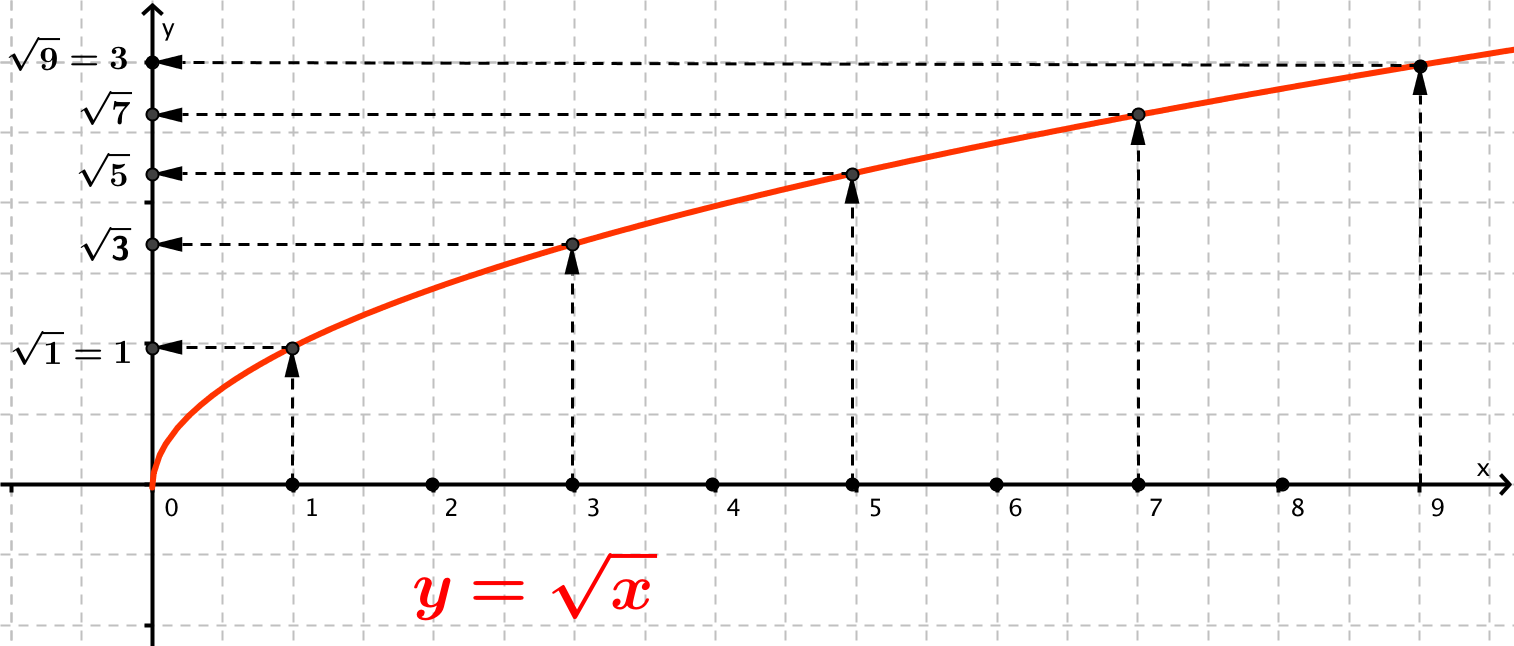 2
Daniela Valenti, 2021
Quesito 1a
Altri esempi di radicali quadratici
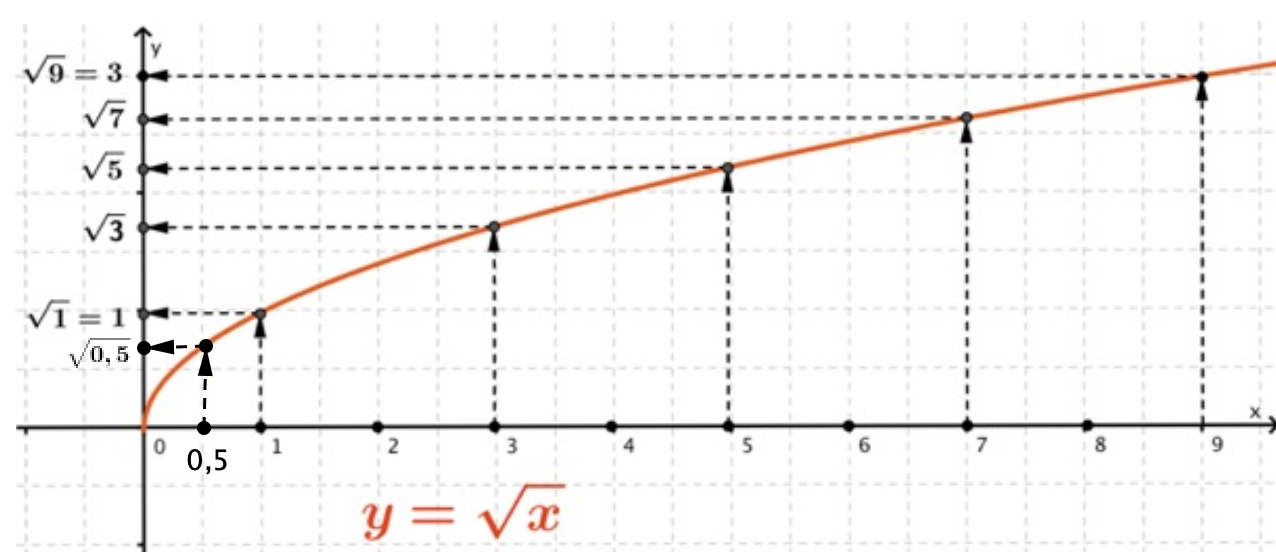 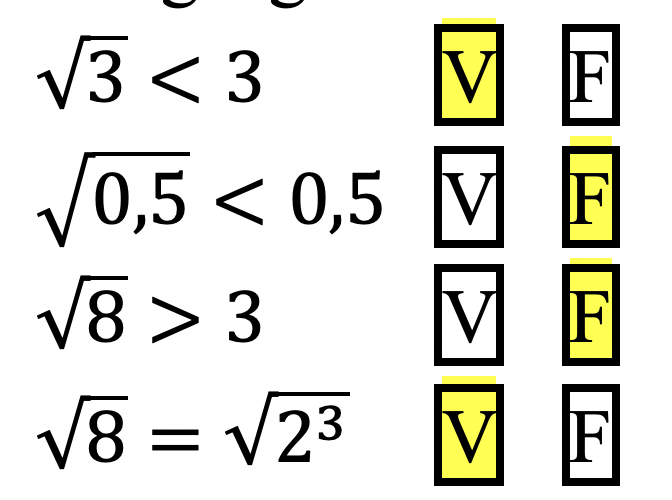 3
Daniela Valenti, 2021
Quesito 1b
Esempi di radicali quadratici
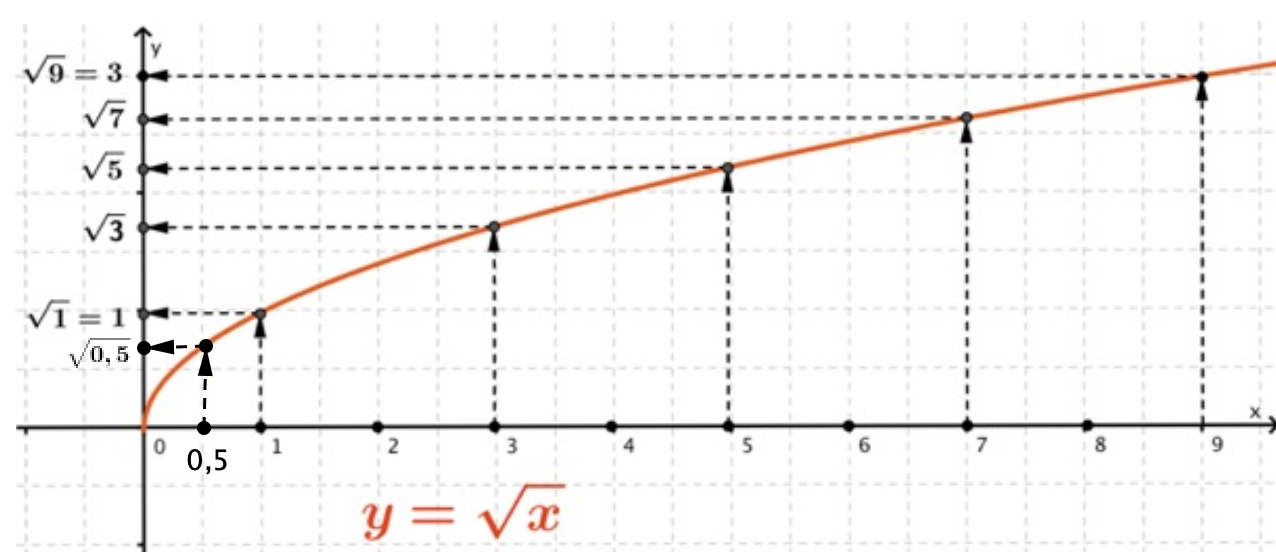 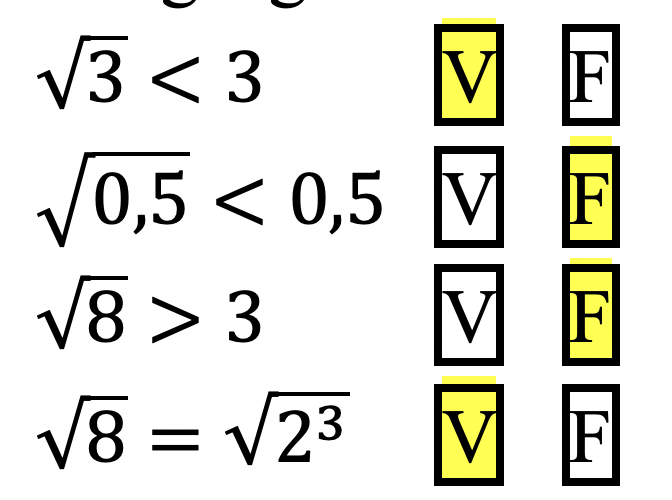 4
Daniela Valenti, 2021
Quesito 2a
Esempi di radicali cubici
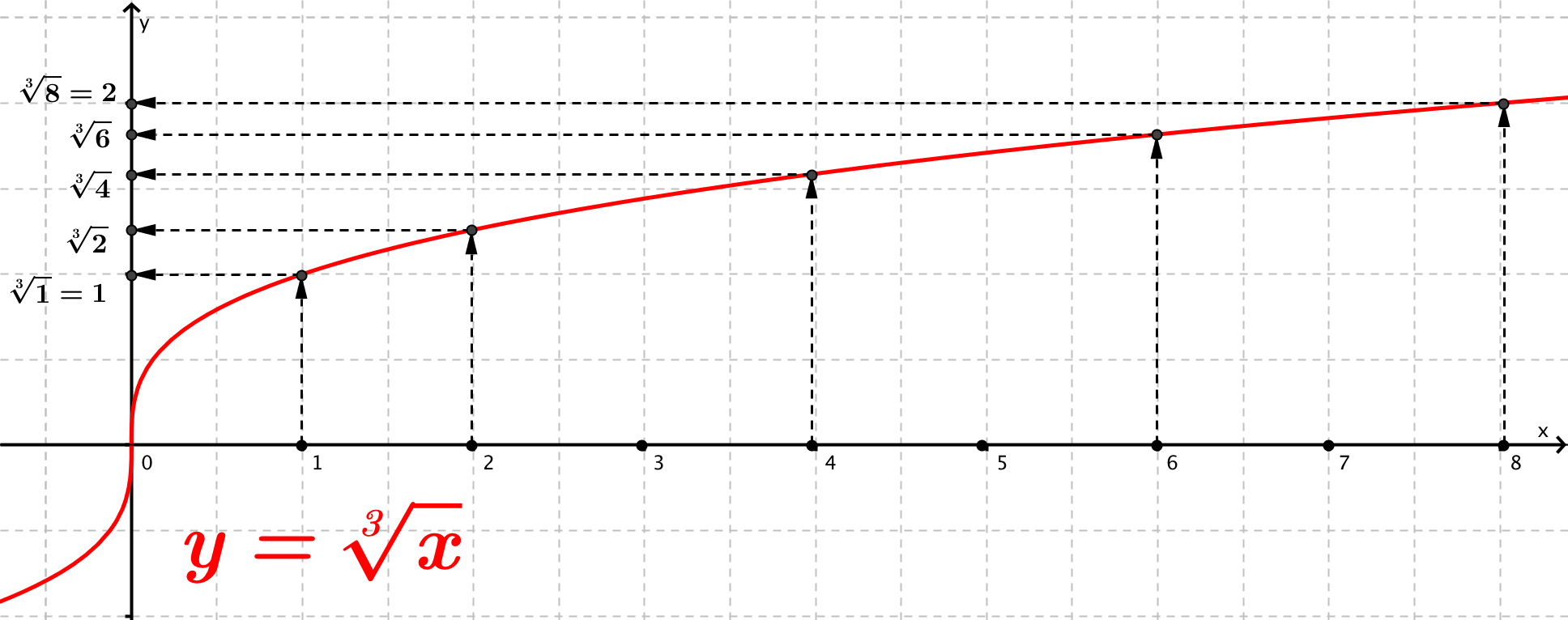 5
Daniela Valenti, 2021
Quesito 2b
Esempi di radicali cubici
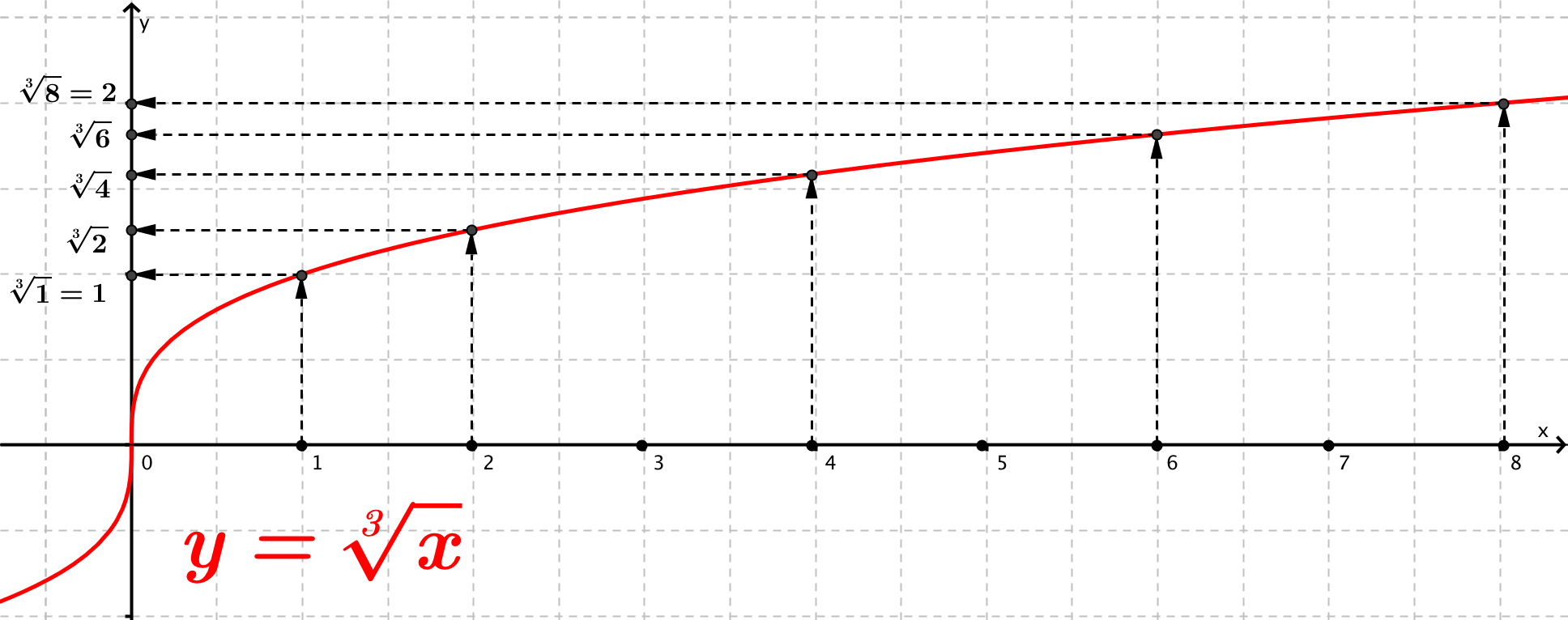 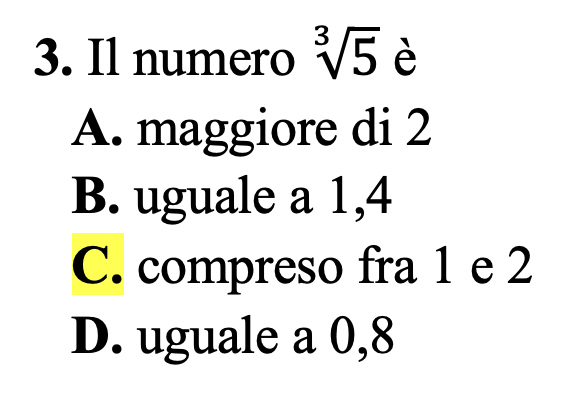 6
Daniela Valenti, 2021